FONEMA /V/: introducción
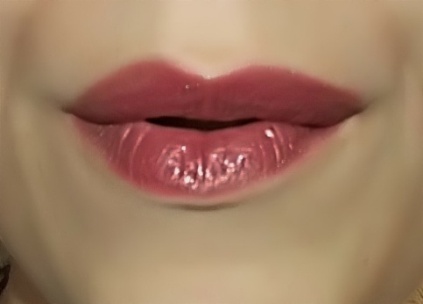 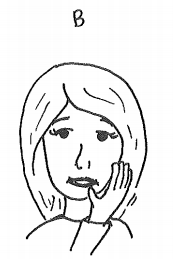 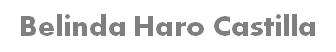 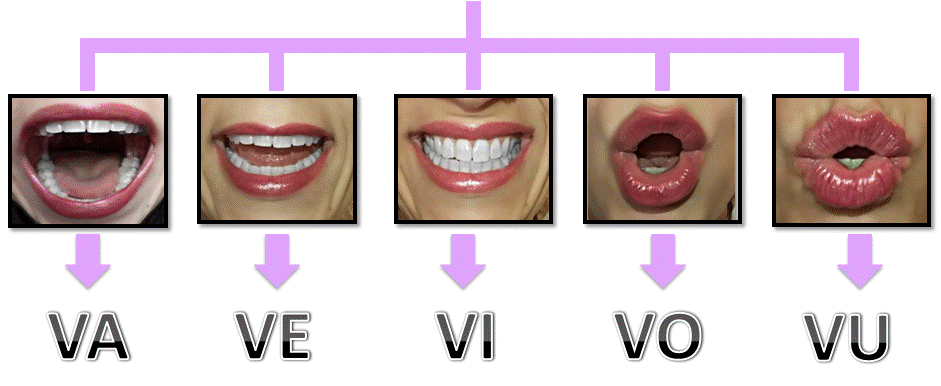 Fotografías posiciones fonemas.
Autora: Carolina López Hita
Dibujos Gestos basados en Monfort.
Autora: Laura Isabel Vallejo Muñoz
Fotos y pictogramas de :.
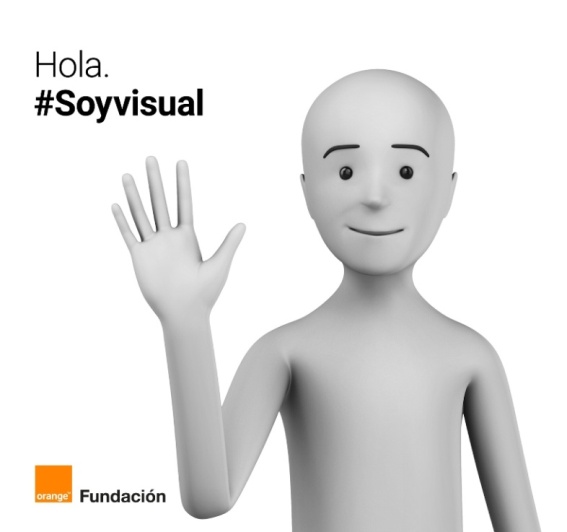 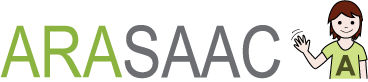 Autor pictogramas: Sergio Palao 
Procedencia: ARASAAC (http://arasaac.org) Licencia: CC (BY-NC-SA) 
Propiedad: Gobierno de Aragón
No se permite un uso comercial de la obra original ni de las posibles obras derivadas, la distribución de las cuales se debe hacer con una licencia igual a la que regula la obra original.
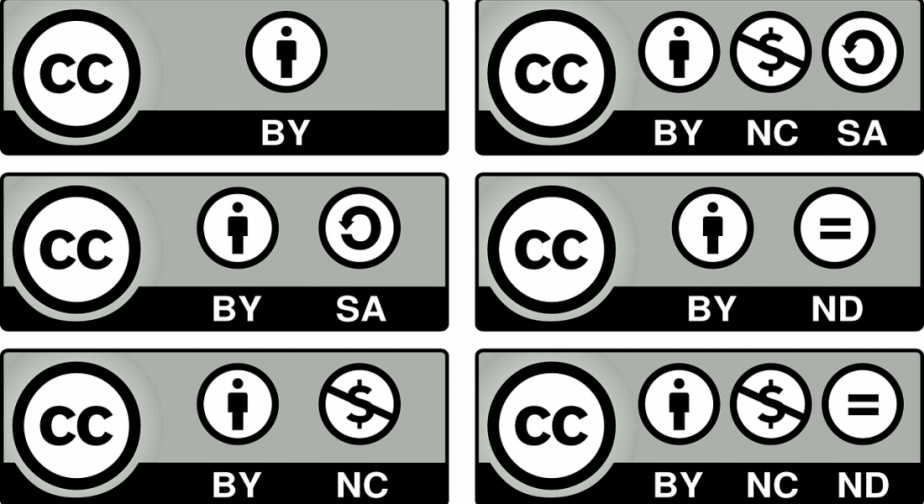 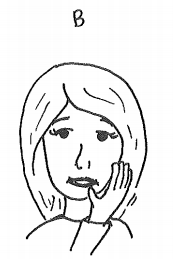 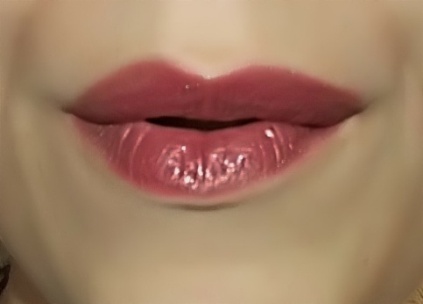 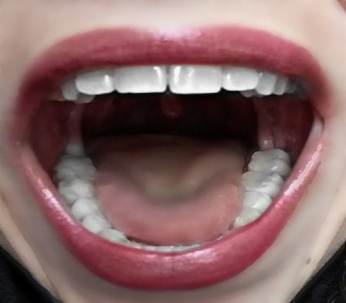 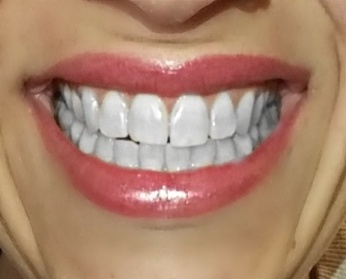 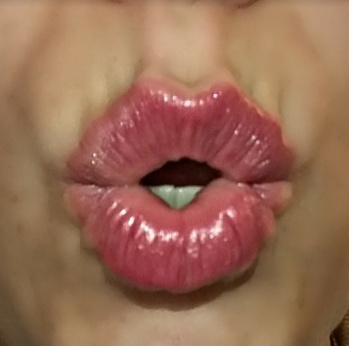 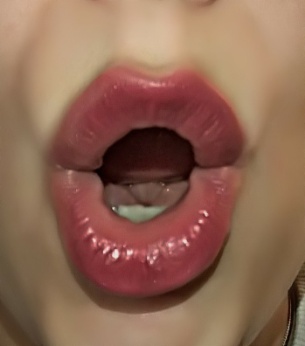 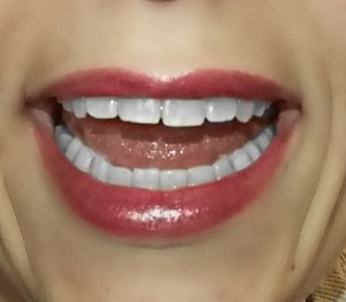 VA
VE
VI
VO
VU
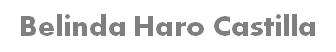 Mª Soledad  Jiménez  Urbano
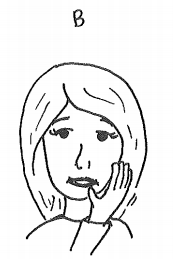 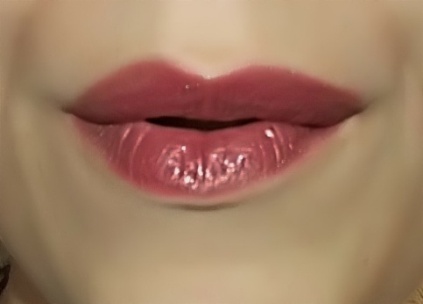 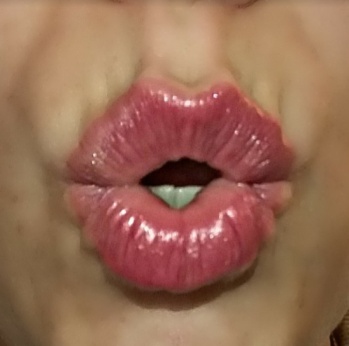 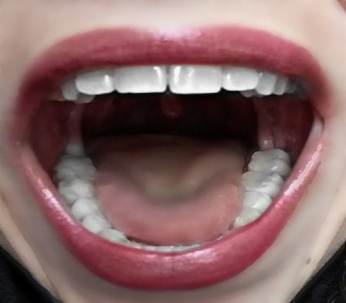 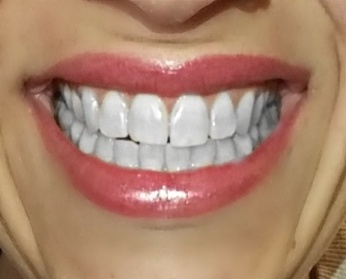 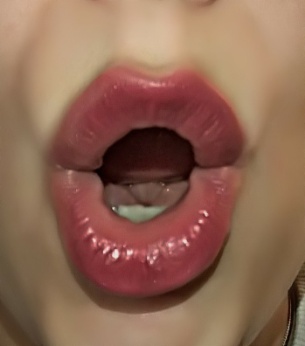 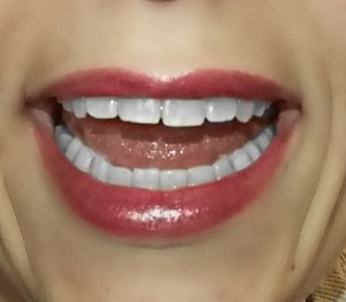 VU
VO
VE
VI
VA
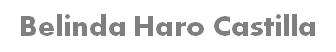 Mª Soledad  Jiménez  Urbano
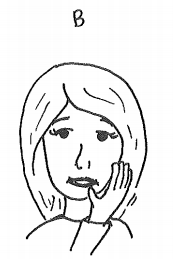 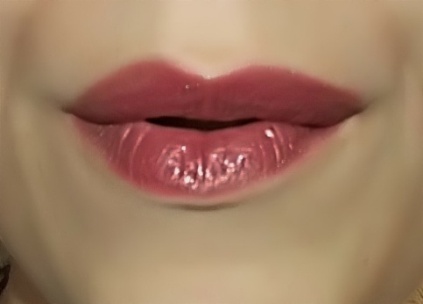 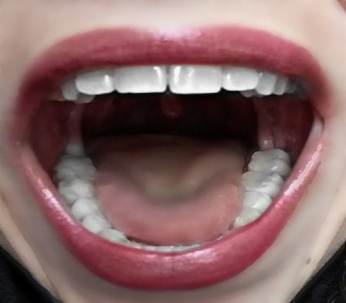 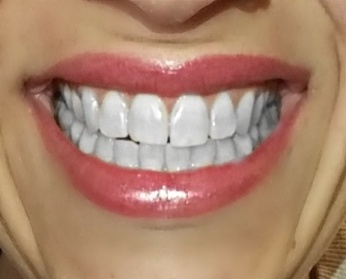 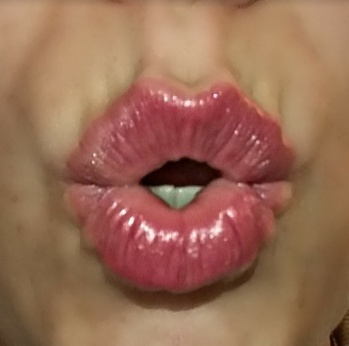 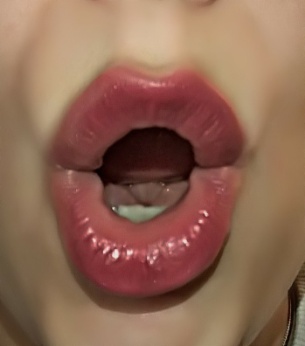 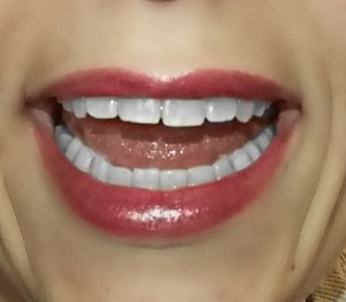 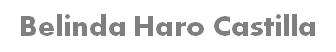 Mª Soledad  Jiménez  Urbano
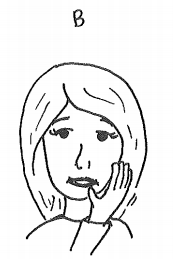 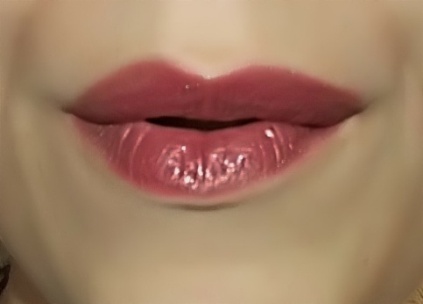 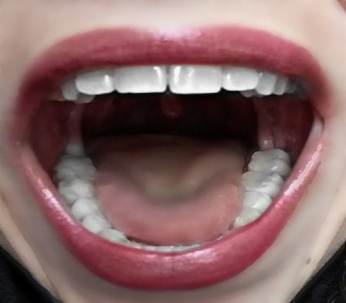 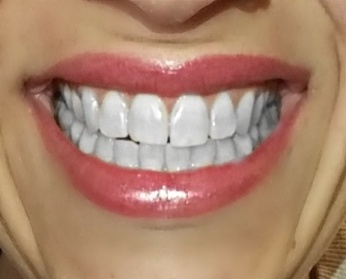 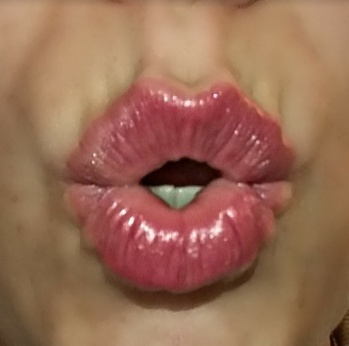 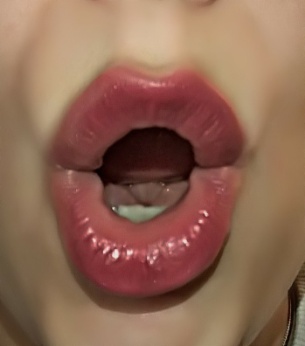 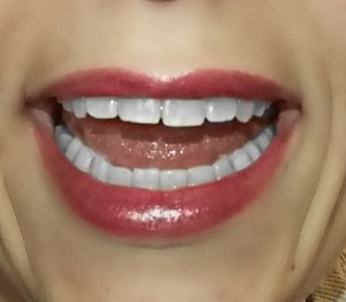 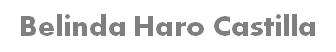 Mª Soledad  Jiménez  Urbano
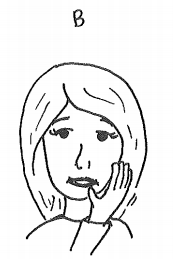 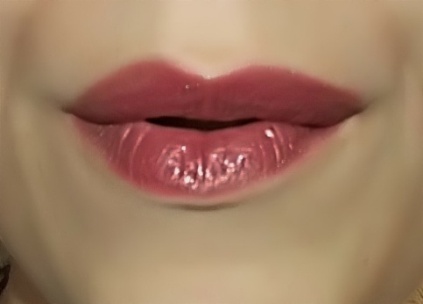 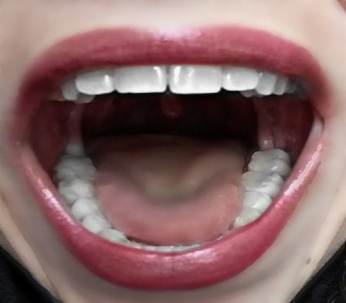 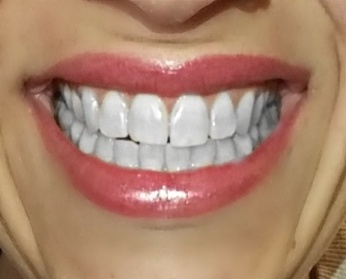 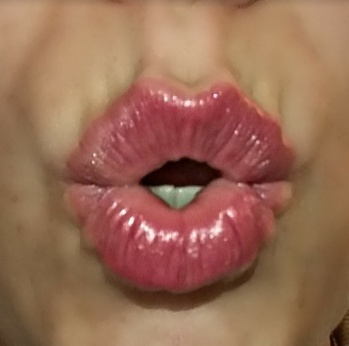 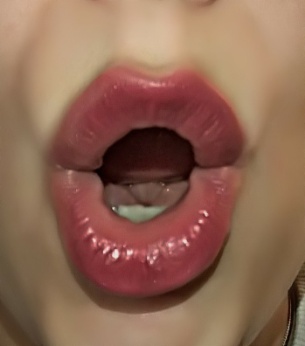 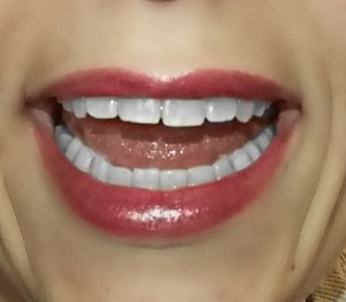 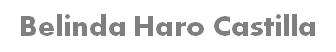 Mª Soledad  Jiménez  Urbano
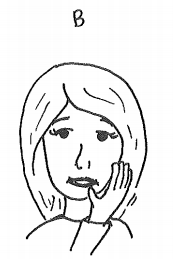 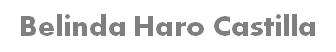 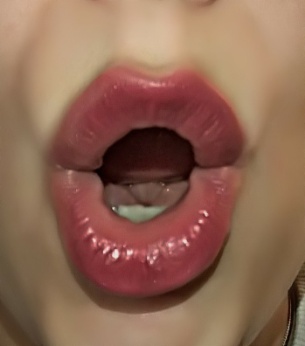 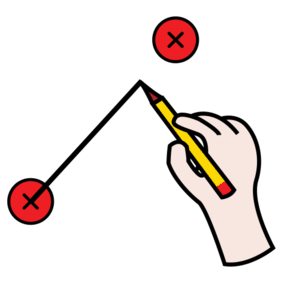 VO
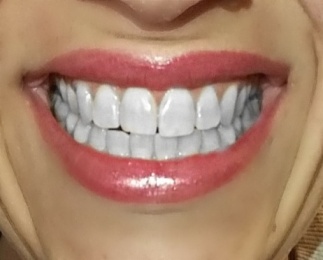 VI
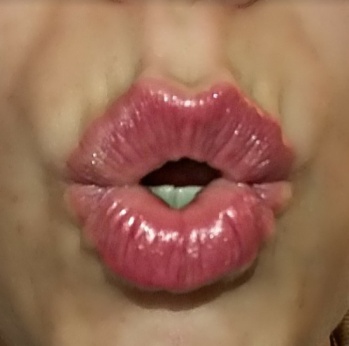 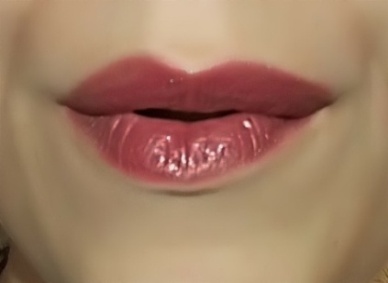 VA
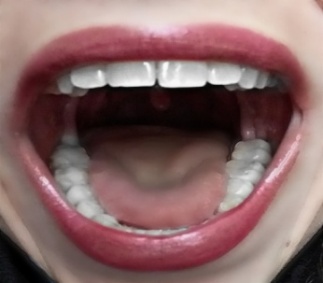 VU
VE
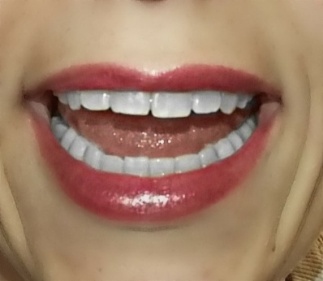 Mª Soledad  Jiménez  Urbano
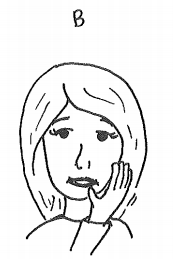 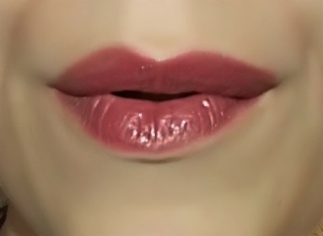 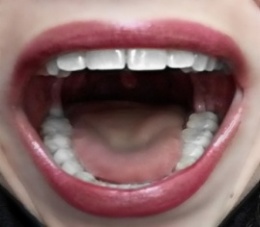 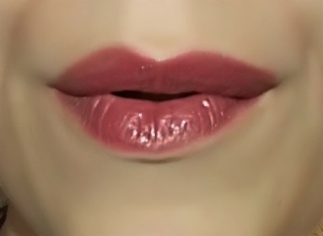 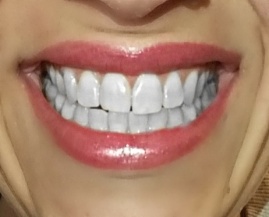 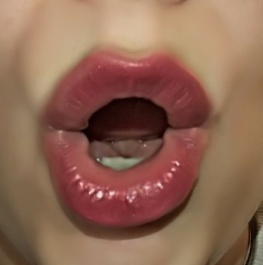 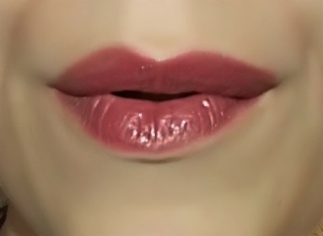 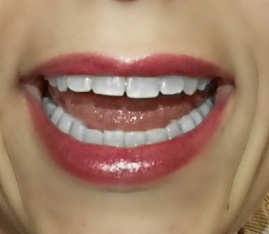 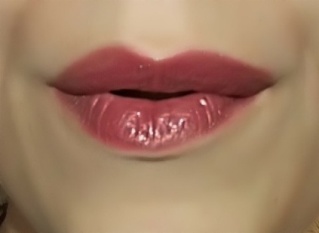 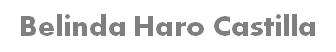 Mª Soledad  Jiménez  Urbano
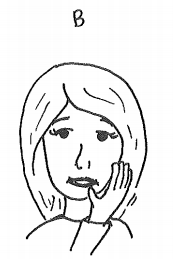 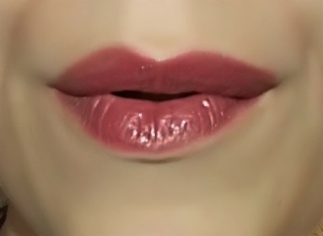 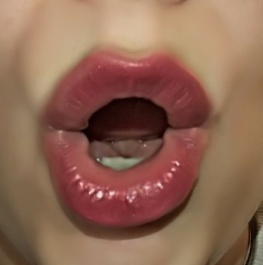 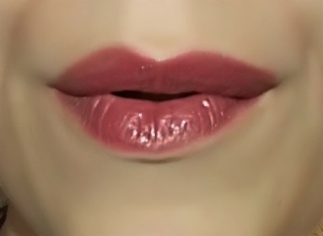 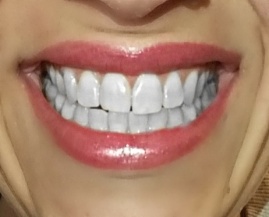 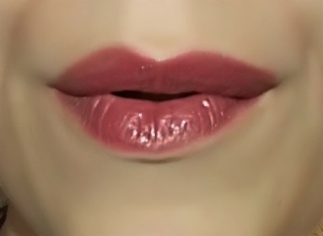 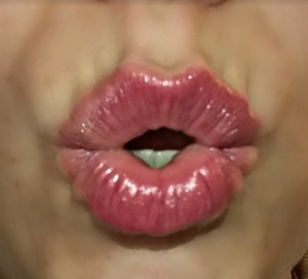 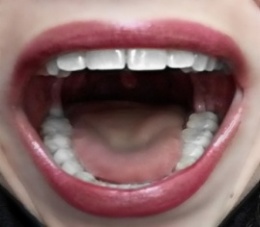 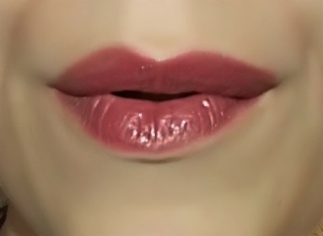 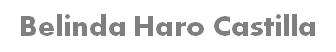 Mª Soledad  Jiménez  Urbano
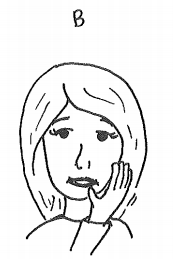 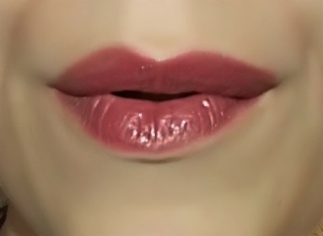 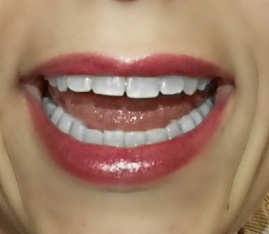 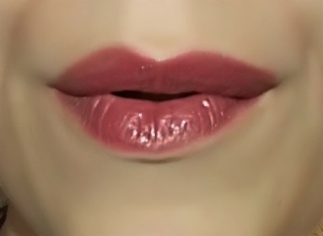 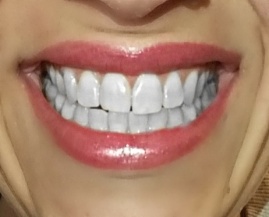 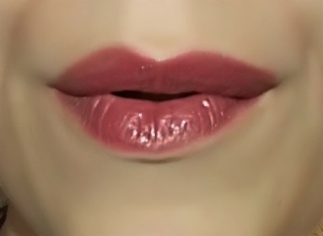 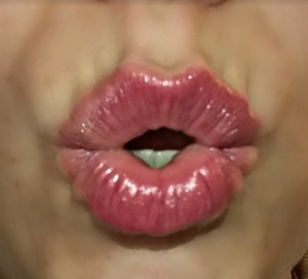 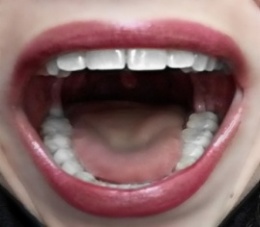 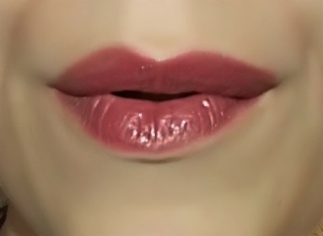 Mª Soledad  Jiménez  Urbano
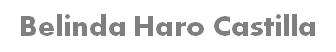 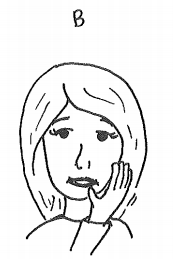 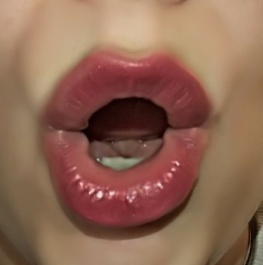 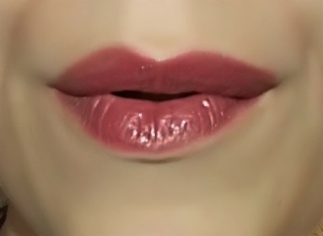 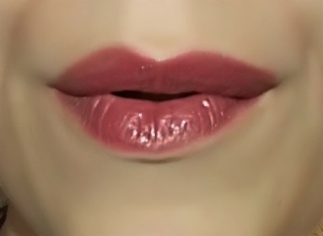 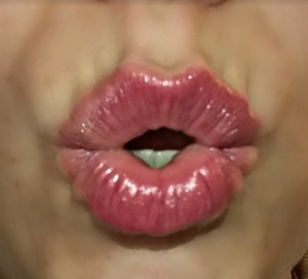 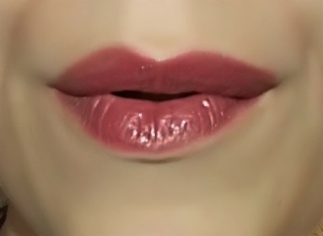 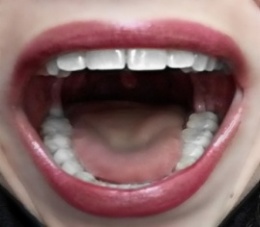 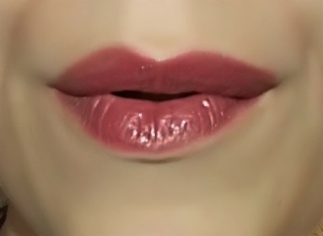 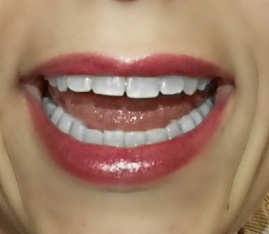 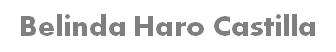 Mª Soledad  Jiménez  Urbano
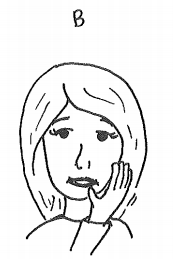 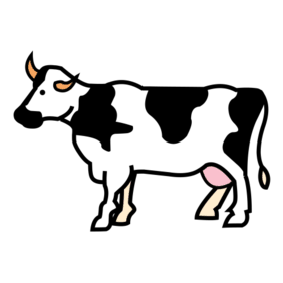 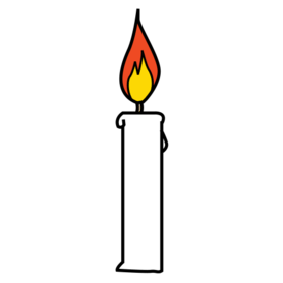 VELA
VACA
VA
VE
LA
CA
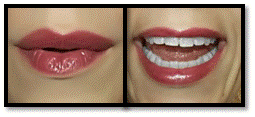 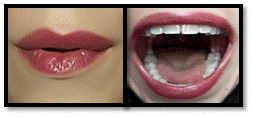 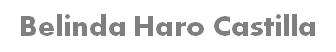 Mª Soledad  Jiménez  Urbano
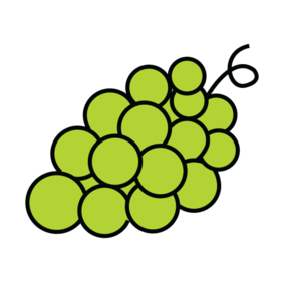 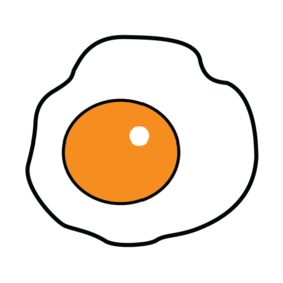 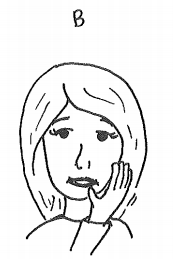 HUEVO
UVA
U
HUE
VO
VA
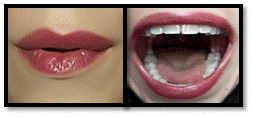 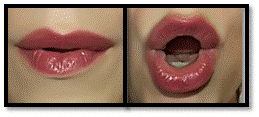 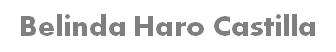 Mª Soledad  Jiménez  Urbano
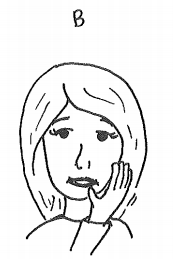 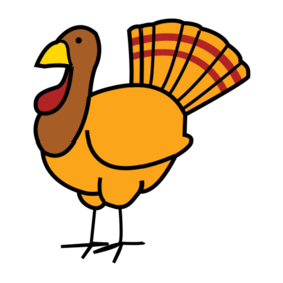 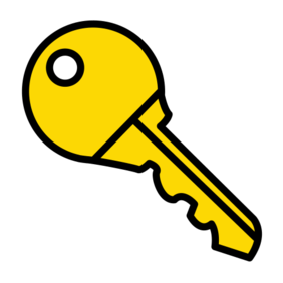 LLAVE
PAVO
PA
VE
VO
LLA
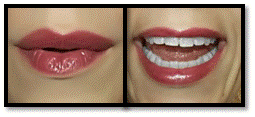 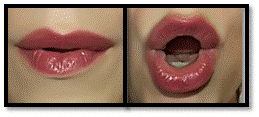 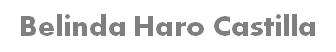 Mª Soledad  Jiménez  Urbano